032
01:00
NOVAS REGRAS PARA A PORTABILIDADE - 2019
Assessoria Regulamentar
NOVAS REGRAS PARA A PORTABILIDADE - 2019
Atos Normativos: RN nº 438 e IN/DIPRO nº 56

Vigência em: 1º.06.2019

Normas revogadas: RN nº 186 e IN/DIPRO nº 19
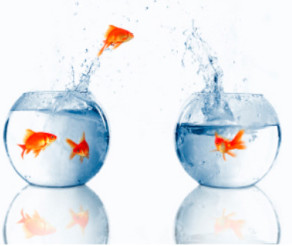 REGRAS GERAIS
3
Para a pesquisa no Guia ANS, tenha o nº de registro do Produto em mãos
REGRAS GERAIS
4
Não obrigatório:  
Plano em pós pagamento; e
Plano origem/destino coletivo empresarial
DOCUMENTOS A SEREM EXIGIDOS
Se plano de destino coletivo, comprovação do vínculo com a PJ contratante
Comprovante de pagamento das 03 últimas mensalidades
Cópia do contrato e/ou da proposta de adesão
Relatório do Guia ANS
Nº Registro OPS, Produto, prazo de permanência, adimplência, se ingressou por portabilidade, se cumpriu CPT, data adaptação e valor
OU
Não obrigatório:  
Plano em pós-pagamento; e
Plano origem/destino coletivo empresarial
Se plano de destino coletivo, comprovação do vínculo com a PJ contratante
Declaração da OPS de origem
Relatório do Guia ANS
5
DOCUMENTOS A SEREM EXIGIDOS
ATENÇÃO: 
A OPS Destino poderá solicitar o preenchimento de declaração de ausência de internação do proponente a beneficiário!
Se houver fraude nessa declaração, OPS Destino pode anular a portabilidade e cobrar em custo operacional toda a utilização do período.
6
OPS DESTINO - OBRIGAÇÕES
1. Administradora de Benefícios também pode analisar portabilidade (negociar com as adm. Benefícios a responsabilidade com quem fica).
Atenção: Embora não exija formalidade, recomenda-se carta registrada, e-mail com confirmação de leitura ou ligação gravada
Atenção: Deve constar que a proposta está sujeita a recusa da OPS destino no prazo de 10 dias
2. Prazo de análise reduzido para 10 dias corridos
3. Proposta de Adesão assinada pelo proponente já no ato da entrada do pedido de portabilidade
4. No caso de recusa, informar o proponente no prazo de 10 dias corridos
OPS DESTINO - OBRIGAÇÕES
5. Comunicar beneficiário sobre cancelamento do plano de origem em 5 dias e informá-lo que, na hipótese de descumprimento, serão aplicadas todas as carências previstas no plano de destino
6. Após 5 dias da vigência, se o beneficiário não cancelar o plano de origem, a OPS Destino pode desconsiderar o direito à portabilidade e aplicar carências
7. Caso a operadora faça a oferta de contratação pela rede mundial de computadores, deve disponibilizar uma forma de recepcionar o pedido de portabilidade eletronicamente
8
OPS ORIGEM - OBRIGAÇÕES
1. Itens obrigatórios: 
1. Nº registro OPS 
2. Nº registro plano
3. Prazo de permanência
4. Adimplência
5. Se cumpriu ou está cumprindo CPT
6. Valor atualizado da mensalidade
7. Se 1ª ou 2ª portabilidade
8. Data de adaptação
3. Ao receber o pedido de cancelamento (pelo SAC, telefone, Portal ou presencialmente), deve processá-lo imediatamente    (RN 412), e fornecer recibo de solicitação de cancelamento
4. É obrigatório que a OPS Origem adote cobrança pro-rata para a última mensalidade ou a devolução dos valores correspondentes ao período de não cobertura
1. Emitir Declaração de Permanência sempre que solicitada pelo beneficiário
2. Nas situações previstas como portabilidade simples “condicionada”, informar o beneficiário sobre o prazo de 60 dias para exercer o direito
9
FLUXOGRAMA
INÍCIO
Documentos ok?
Beneficiário assina proposta específica
S
Proponente Solicita à OPS Destino/ADM
OPS Destino/ ADM informa beneficiário sobre o cancelamento plano de origem em 5 dias
N
OPS Destino/ ADM analisa critérios da portabilidade em 10 dias
OPS Destino /ADM informa documentos faltantes ao beneficiário
Paciente internado?
Inicia vigência do plano por portabilidade
N
OPS Destino/ ADM formaliza negativa em 10 dias corridos
Plano permanece sob as regras de portabilidade
OPS Destino/ ADM aceita portabilidade?
N
FIM
S
Após 5 dias, beneficiário cancelou plano de origem?
Portabilidade Simples?
S
FIM
N
FIM
S
OPS Destino/ ADM providencia assinatura demais documentos
S
N
OPS Destino informa que solicite após a alta
OPS Destino aplica carências do contrato
FIM
FIM
ESPÉCIES DE PORTABILIDADE
Portabilidade Simples
Portabilidade Especial
Portabilidade Extraordinária
Portabilidade Simples “Condicionada”
11
PORTABILIDADE SIMPLES
CONCEITO
“É o direito que o beneficiário tem de mudar de plano privado de assistência à saúde dispensado do cumprimento de períodos de carências ou cobertura parcial temporária relativos às coberturas previstas na segmentação assistencial do plano de origem, observados os requisitos dispostos nesta Resolução”. (art. 2º, inciso I)
12
PORTABILIDADE SIMPLES
REQUISITOS
1 - Beneficiário ativo no Plano de origem
4 – Plano de origem regulamentado ou adaptado
2 - Adimplência nos últimos 03 meses
3 - Prazo de permanência
5 - Faixa de preço igual ou inferior, conforme Guia ANS
Exceções
Exceções
13
PORTABILIDADE SIMPLES
REQUISITO - PRAZO DE PERMANÊNCIA
No caso de plano não regulamentado adaptado, considera-se a data da adaptação
14
PORTABILIDADE SIMPLES
REQUISITOS -PRAZO DE PERMANÊNCIA: EXCEÇÕES
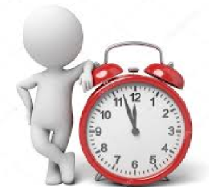 Exceção 2 - Para planos adaptados, o prazo de permanência é contado da data da adaptação.
Exceção 4 - Se plano de origem for decorrente de “oferta pública das referências operacionais e do cadastro de beneficiários” (RN 384), o prazo de permanência é de 01 ano.
Exceção 1 - Recém-nascido: 30 dias do parto ou inscrito no plano de origem em 30 dias do nascimento, não será exigido o prazo de permanência.
Exceção 3 - Para a contagem do prazo de permanência, considera-se o primeiro plano, no caso de troca sucessiva entre planos com coberturas idênticas.
15
PORTABILIDADE SIMPLES
REQUISITOS - FAIXA DE PREÇO: EXCEÇÕES
Exceção 1 - Para plano de origem pós-estabelecido (custo operacional e rateio), não será exigida a faixa de preço compatível.
Exceção 2 - Para plano de origem e plano de destino, ambos, na modalidade coletivo empresarial, não será exigida a faixa de preço compatível.
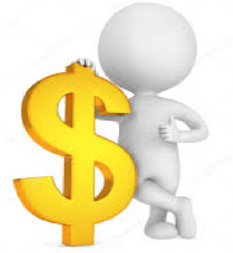 16
PORTABILIDADE SIMPLES “CONDICIONADA”
CONCEITO
É o direito que o ex-beneficiário tem de contratar ou aderir a um plano privado de assistência à saúde, dispensado total ou parcialmente do cumprimento de períodos de carências ou cobertura parcial temporária relativos às coberturas previstas na segmentação assistencial do plano de origem, em determinadas situações de extinção do plano de origem.
17
PORTABILIDADE SIMPLES “CONDICIONADA”
REQUISITOS
1 - Beneficiário extinto da OPS de origem, 60 dias contados de sua exclusão do plano.
1 - Beneficiário extinto da OPS de origem, 60 dias contados de sua exclusão do plano.
2 - Adimplência nos últimos 03 meses; e
2 - Adimplência nos últimos 03 meses; e
3 - Plano de origem não regulamentado, adaptado ou regulamentado.
3 - Plano de origem não regulamentado, adaptado ou regulamentado.
18
PORTABILIDADE SIMPLES “CONDICIONADA”
HIPÓTESES
1 - Dependente, em caso de morte do titular
4 – Titular e respectivos dependentes, após o término do período de permanência como inativo (arts. 30 e 31 da Lei 9656/98; RN 279)
2 -Dependente, em caso de perda da condição de dependência
3 -Titular e respectivos dependentes, em caso de extinção de vínculo empregatício
5 -Titular e respectivos dependentes, em caso de rescisão do contrato coletivo ao qual estava vinculado, independentemente se a rescisão é motivada pela OPS ou pela PJ contratante.
19
PORTABILIDADE SIMPLES “CONDICIONADA”
REGRAS ESPECÍFICAS
1 - Concomitante à extinção do vínculo pelas hipóteses tratadas aqui, é obrigatório o envio de comunicado do direito à portabilidade, por qualquer meio que assegure a ciência do beneficiário.  No comunicado, devem constar as seguintes informações, minimamente: (a) valor de mensalidade por beneficiário; e (b) início e fim do prazo de 60 dias para o exercício da portabilidade.
3 - Para beneficiário com menos de 24 meses no plano de origem, a operadora de destino pode cobrar o período de CPT restante (descontar período já cumprido). A OPS Destino deve solicitar ao beneficiário cópia do Termo de CPT assinado na OPS Origem.
2 - Para beneficiário com menos de 300 dias no plano de origem, a operadora de destino pode cobrar o período de carências restante (descontar período já cumprido).
20
PORTABILIDADE ESPECIAL
CONCEITO
“É o direito que o beneficiário tem de mudar de plano privado de assistência à saúde dispensado do cumprimento de períodos de carência ou cobertura parcial temporária relativos às coberturas previstas na segmentação assistencial do plano de origem, na hipótese de cancelamento do registro da operadora do plano de origem ou de sua Liquidação Extrajudicial, observados os requisitos dispostos nesta Resolução”. (art. 2º, inciso VI)
21
PORTABILIDADE ESPECIAL
REQUISITO
1 - Adimplência nos últimos 03 meses
22
PORTABILIDADE ESPECIAL
HIPÓTESES
1 -  Cancelamento do registro da operadora de origem
2 - Liquidação extrajudicial da operadora de origem
23
PORTABILIDADE ESPECIAL
REGRAS ESPECÍFICAS
Sempre haverá uma RO (Resolução Operacional), com prazo de 60 dias, prorrogáveis ou não
Para beneficiário com menos de 300 dias no plano de origem, a operadora de destino pode cobrar o período de carências restante (descontar período já cumprido)
Plano de origem não regulamentado, adaptado ou regulamentado
Beneficiário extinto do plano de origem em até 60 dias
Para beneficiário com menos de 24 meses no plano de origem, a operadora de destino pode cobrar o período de CPT restante (descontar período já cumprido).
24
PORTABILIDADE EXTRAORDINÁRIA
CONCEITO
“É o direito que o beneficiário tem de mudar de plano privado de assistência à saúde dispensado do cumprimento de períodos de carência ou cobertura parcial temporária relativos às coberturas previstas na segmentação assistencial do plano de origem, na hipótese de cancelamento do registro da operadora do plano de origem ou de sua Liquidação Extrajudicial, caso não seja possível a aplicabilidade das disposições desta Resolução ou em hipótese que mereça ser excetuada em face do interesse público”. (art. 2º, inciso VII)
25
PORTABILIDADE EXTRAORDINÁRIA
REQUISITO
1 - Interesse público que exija sobreposição das regras comuns de portabilidade especial
26
PORTABILIDADE EXTRAORDINÁRIA
HIPÓTESES
Cancelamento do registro da operadora de origem
Liquidação extrajudicial da operadora de origem
27
PORTABILIDADE EXTRAORDINÁRIA
REGRA ESPECÍFICA
Dependerá da RO (Resolução Operacional) a ser publicada.
28
SÚMULA 21 VERSUS RN 438
29
Res. CONSU 19 VERSUS RN 438, art.8º, IV
30
DOCUMENTAÇÃO MÍNIMA NECESSÁRIA
MODELO 1 – DECLARAÇÃO DE PRAZO DE PERMANÊNCIA

MODELO 2 – COMUNICADO DE EXCLUSÃO E DO DIREITO À PORTABILIDADE

MODELO 3 – PROPOSTA DE ADESAO_PORTABILIDADE_PF

MODELO 4 – PROPOSTA DE ADESAO_PORTABILIDADE_PJ

MODELO 5 – CARTA DE ACEITE DE PORTABILIDADE_ORIGEM_PF_OU_CA

MODELO 6 – CARTA DE ACEITE DE PORTABILIDADE_ORIGEM_PF_OU_CA SEM_VIGÊNCIA

MODELO 7 – CARTA DE ACEITE DE PORTABILIDADE_ORIGEM_CE

MODELO 8 – CARTA DE ACEITE DE PORTABILIDADE_ORIGEM_CE SEM_VIGÊNCIA

MODELO 9 – CARTA DE ACEITE DE PORTABILIDADE_ORIGEM_EXTINTO

MODELO 10 – CARTA DE ACEITE DE PORTABILIDADE_ORIGEM_EXTINTO SEM VIGÊNCIA

MODELO 11 – CARTA DE NEGATIVA DE PORTABILIDADE

MODELO 12 – TERMO DE RESPONSABILIDADE DE PAGAMENTO - SAÍDA DO TITULAR
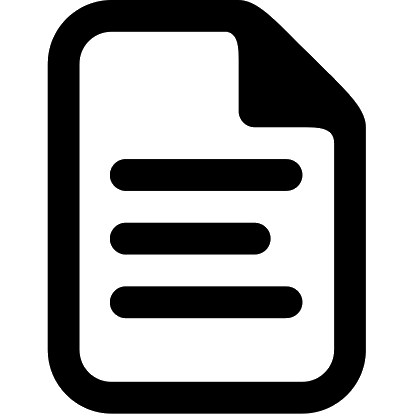 31
RECOMENDAÇÕES
Treinar equipes operacionais (não apenas os diretamente envolvidos, mas Mercado, Gestão de contratos, Atendimento).
Aos membros no Núcleo Estadual, prazo até o dia 30.04.19, para envio de sugestões de alteração nos documentos.
Aderir ao Módulo de Portabilidade do CRM (a partir da vigência, estará ajustado à RN 438).
Adotar os modelos de documentos elaborados pela Federação (documentos para plano de contingência).
Ler e implementar o mapa de processo elaborado pela Federação (será encaminhado nos próximos dias para validação).
Centralizar as dúvidas nos representantes do Núcleo Estadual de sua singular.
Utilizar o Guia ANS como ferramenta de apoio no gerenciamento de informações de portabilidade.
Negociar com a Administradora de Benefícios quem ficará com a análise de portabilidade (recomenda-se que seja a OPS).
Antes de adaptar os modelos de documentos, consultar a Assessoria Regulamentar da Federação.
32
Fabiano Luiz Ribeiro Pereira
a.regulamentar@unimedpr.coop.br